Fables: Lesson Two
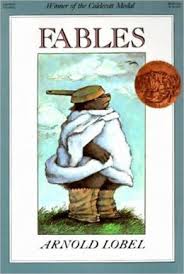 The King Lion And The Beetle: By Arnold Lobel
What are we going to learn?
We will look at another fable by Arnold Lobel called The Lion And The Beetle.

2. We will compare The Lion And The Beetle with The Hen And The Apple Tree.
Review: The Hen And The Apple Tree
Team 1
Team 2
1. The hen
1. The wolf
2. outsmart
2. quiver
3. bark
3. furry
4. odd
4. rage
5. trunk
5. shutters
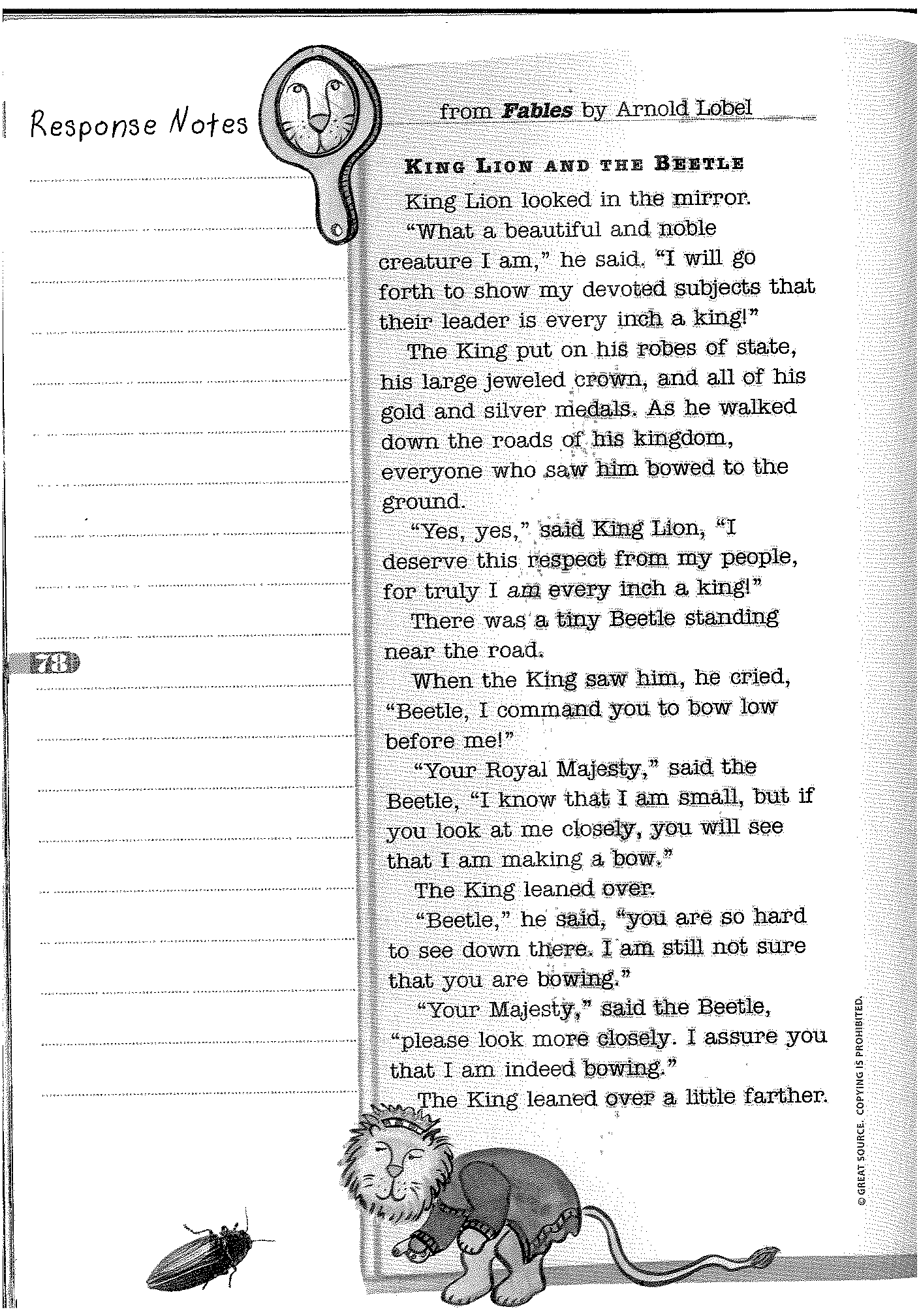 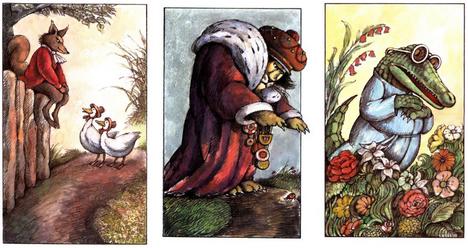 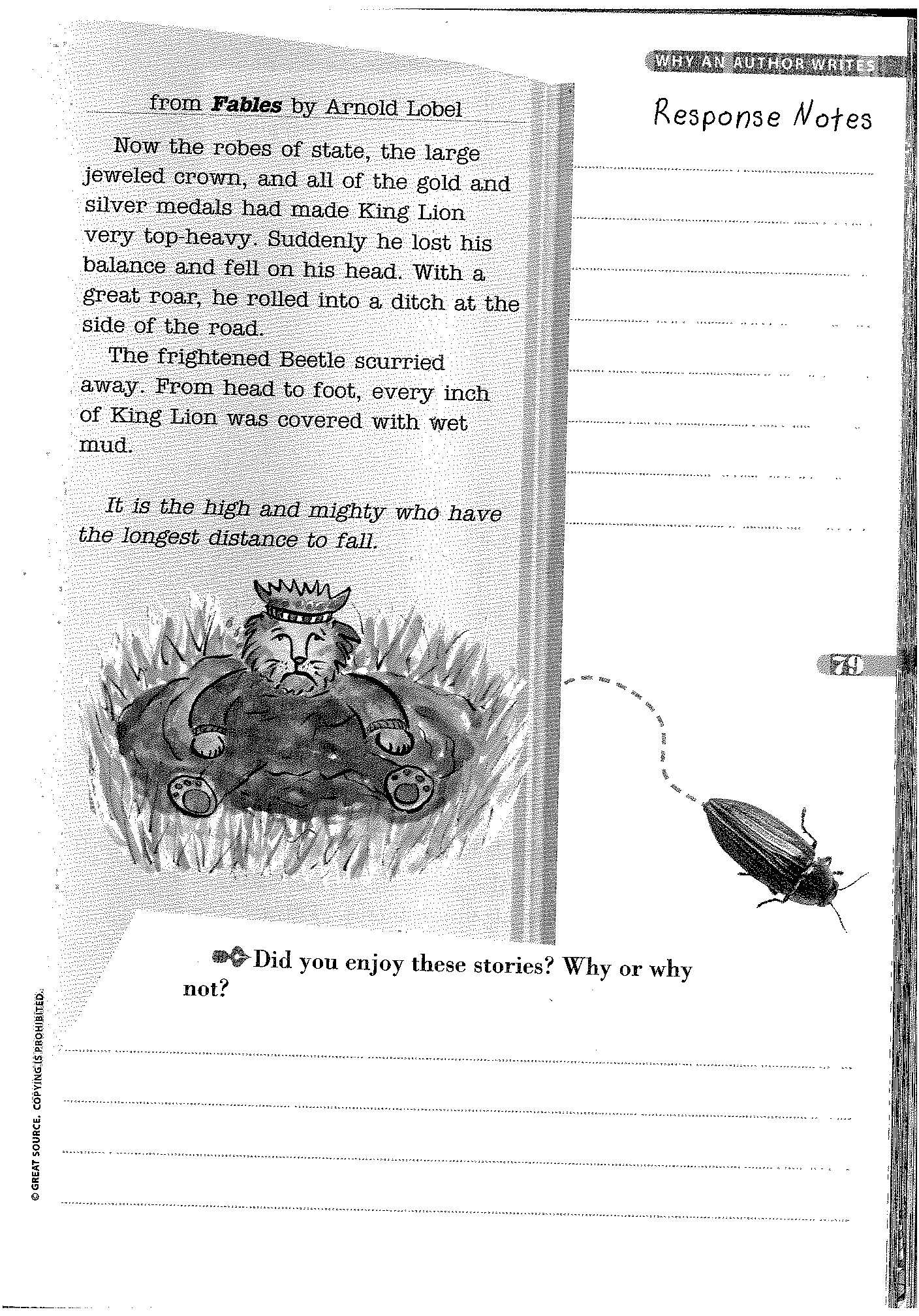 Pre Reading Questions
How might you know someone is a king just
by looking at them? 
2. Do you agree or disagree? - People that wear
expensive looking clothes get treated differently.
Give reasons for your answers
3. How do we show someone that we respect
them?
While Reading Questions
1. Why did King Lion decide to take a walk?
(See paragraph 2)
2. What did everyone do when they saw the king
walking along the roads of his kingdom?
(See paragraph 3)
3. What did the King command the Beetle to do? 
(See paragraph 6)
Post Reading Questions
What do you think happened after King Lion
fell into the mud and the beetle scurried away?

2. Do you think the beetle planned to make King
Lion fall into the mud? Why / Why not?

3. How do you think King Lion dressed the next
time he went for a walk? Why?
Pre Writing
B. Summarising
Both stories are fables and have a clear message. 
Use your own words to summarise the message of each story.
The moral is The Hen And The Apple Tree is
__________________________________________________
__________________________________________________

The moral is The King Lion And The Beetle is
__________________________________________________
__________________________________________________
C. Comparing
Both fables have similarities. Make a list of the things that they have in common.
Draw pictures of both stories in the boxes.
Both stories have …
1. ________________________________________________________________________
2. ________________________________________________________________________
3. ________________________________________________________________________
4. ________________________________________________________________________
Round up
A fable is a story that teaches a lesson.
2. We call these lessons morals.
3. Fables often include animals that act like
humans.